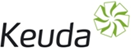 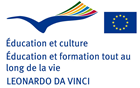 SEJOUR FINLANDE24 mars au 11 avril 2014
MÄNTSÄLÄ
JÄRVENPÄÄ
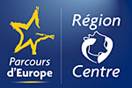 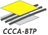 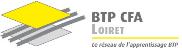 DIMANCHE 30 MARS
Réveil et petit-déjeuner tardif ce matin après une journée chargée
Course et lunch dans un restaurant de gastronomie mondialisé
Après-midi films, Sauna ou foot
Dîner : barbecue dans la tonnelle mis à notre disposition par les propriétaires
Même en Finlande, on trouve des Kebabs
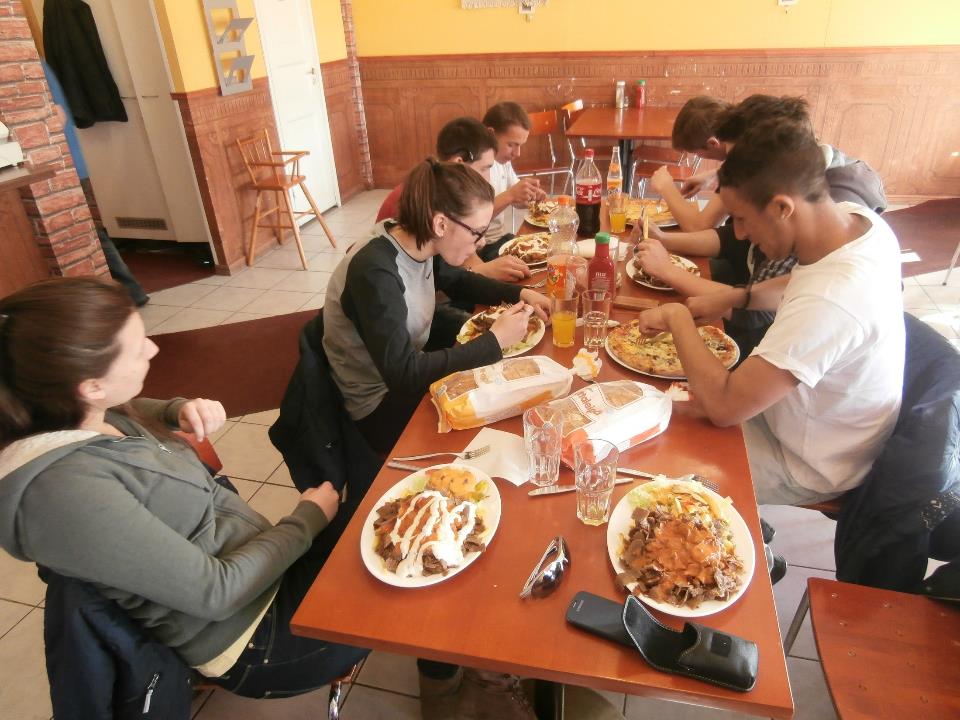 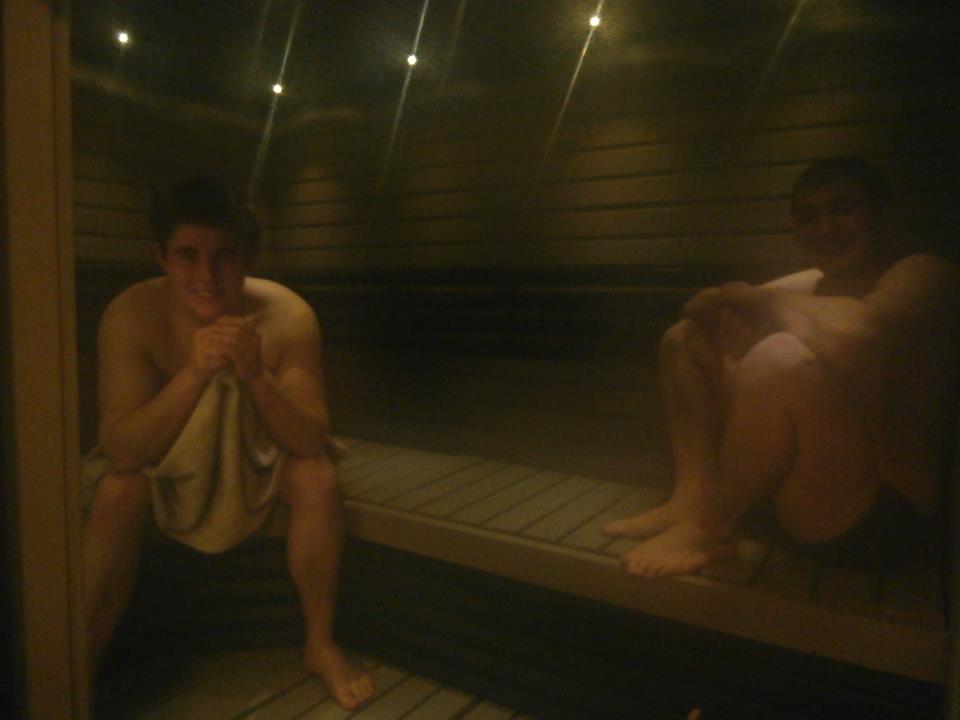 BRANDON
MATHIEU
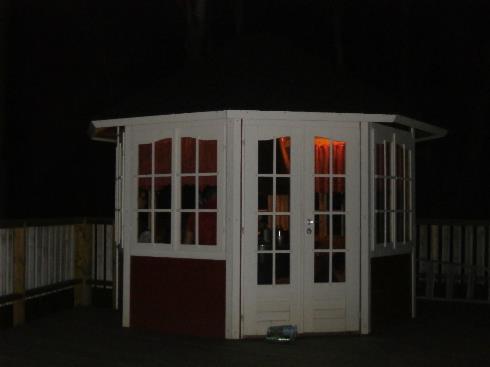 La soirée barbecue pris en main par les garçons
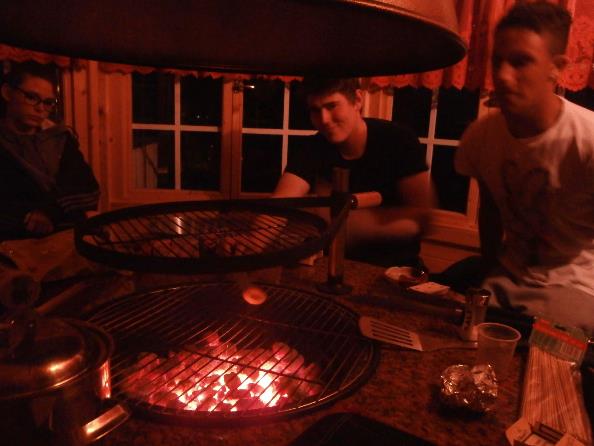 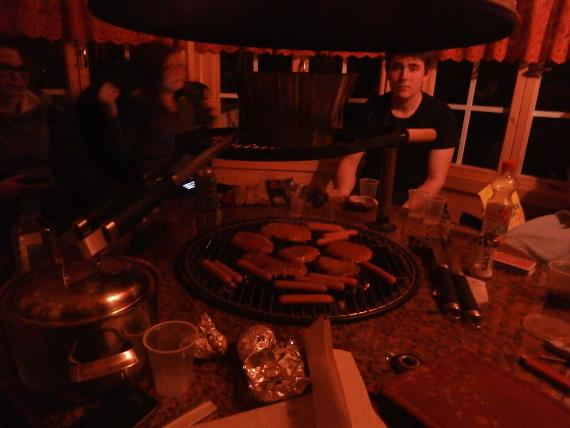